Disruption of cell cycle regulation
Apoptosis
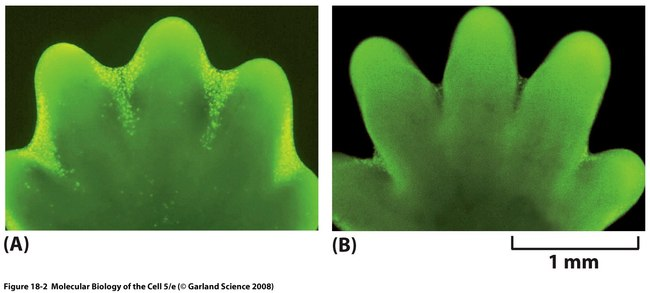 The process from which cells die 
Far from being detrimental, apoptosis is an essential process for the growth and development of complex organisms
EG: Tadpole’s tails, webbing in the fingers and toes of developing fetus.
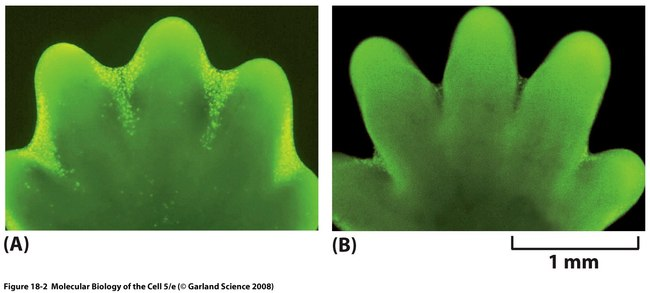 Apoptosis
Genetically programmed into cells
 Stages of Apoptosis:
Cell receives signal to die
Cell decreases in volume and membrane begins to bulge
Enzymes break down DNA and nucleus is dismantled
Membrane begins to form blebs 
Blebs are engulfed and destroyed by macrophages/ phagocytes
Apoptosis vs Necrosis
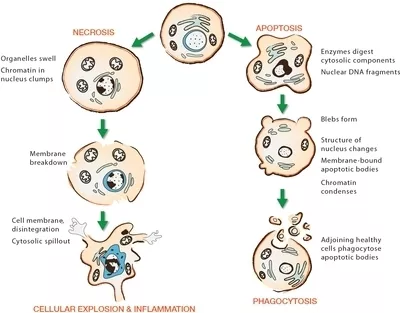 What leads to Apoptosis?
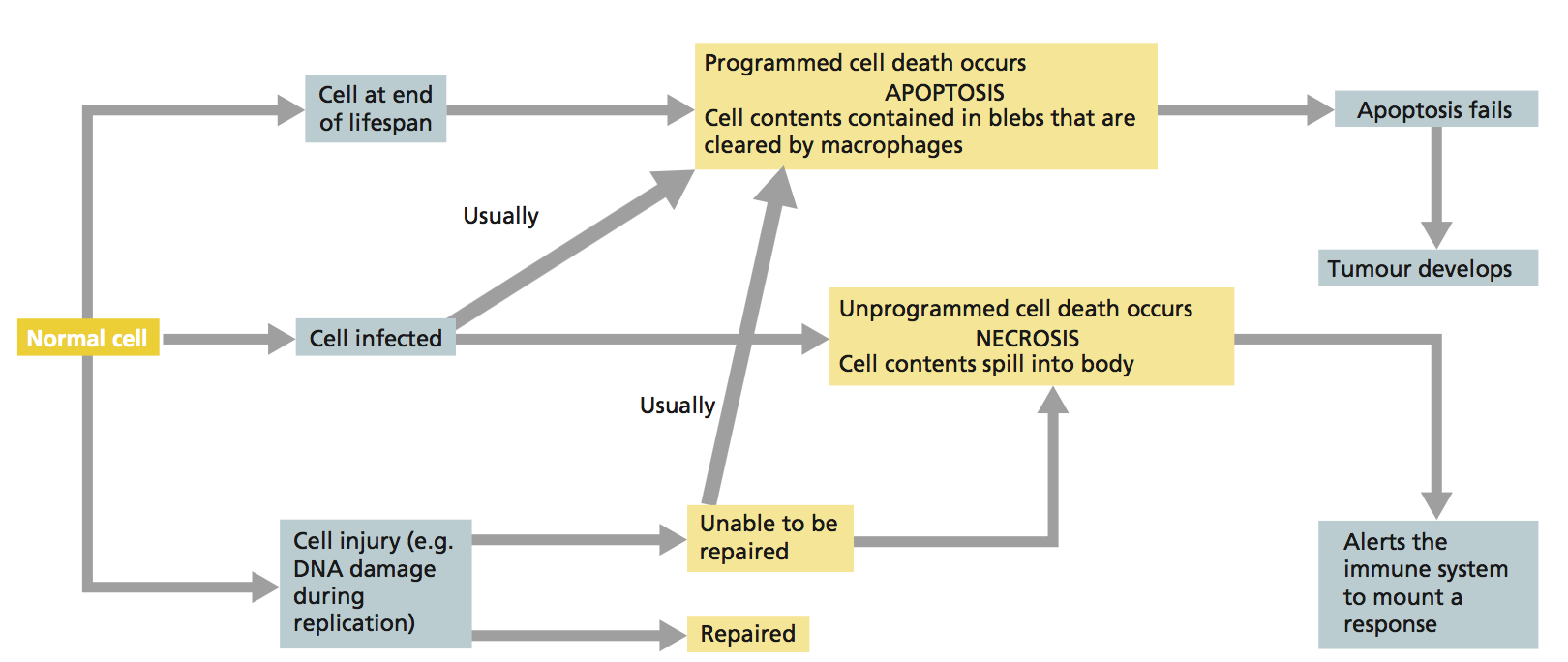 Consequences of Apoptosis failure
Developmental disorders:
Alzheimer’s
Parkinson’s
Huntington’s
Proliferation of damaged DNA can lead to cancers and tumors
Inability to destroy cells infected by viruses.
Cell Cycle Checkpoints
Programmed cell death is part of the regulation of the cell cycle
Triggered when cellular processes check DNA and find errors (mutations).
The groups responsible for these checks are cyclins and CDKs (Cycline-Dependent Kinases)
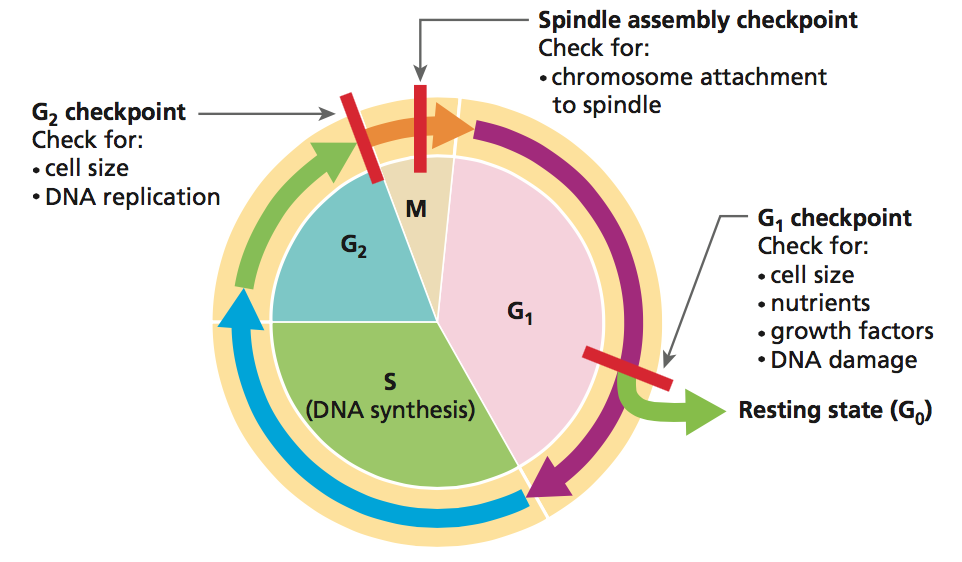 Cell Cycle Checkpoints
G1 checks for:
any DNA damage 
sufficient nutrients
cell size and growth is normal

If any conditions are not met, CDK pauses cell cycle to allow repair.
G2 checks for:
any DNA damage or replication errors after S phase
Between metaphase/anaphase:
Spindle fibre formation
Attachment to chromosomes
Genetic control of cell cycle
What if there is damage to DNA? 
The p53 gene activates
decides whether the DNA can be repaired or the cell is destroyed – Apoptosis.
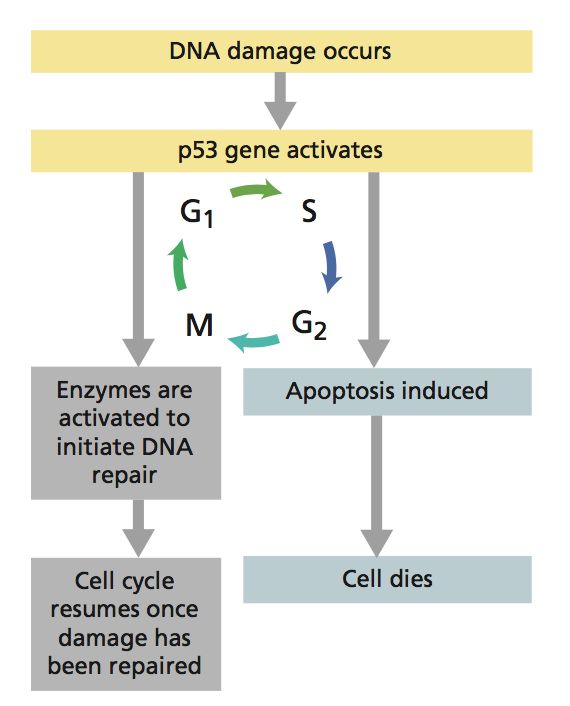 Genetic control of cell cycle
Two types of genes regulate genetic control within the cell:
Pro-oncogenes (meaning genes that promote cancer)
Tumor-suppressor genes (inhibit cell division)
Mutagens
Agents that increase the frequency or induce mutations in DNA
When mutated, pro-oncogenes can become oncogenes (stimulate excessive cell division, becoming cancerous)
Not the only type of mutation that can occur
Mutations can be triggered by different agents
A large number of agents can be mutagens that permanently alter DNA
People are mainly concerned about mutagens for two reasons:
Most are carcinogens that cause cancer
Germ-line mutations can effect future generations
Mutagens usually classified as chemical, physical, or biological
Types of Mutagens
Chemical agents
Eg. Nicotine, smoke, pesticides, methane, pollutions
Physical agents
UV rays, radiation, extreme heat
Biological agents
Bacteria, viruses
What do all these words have in common?
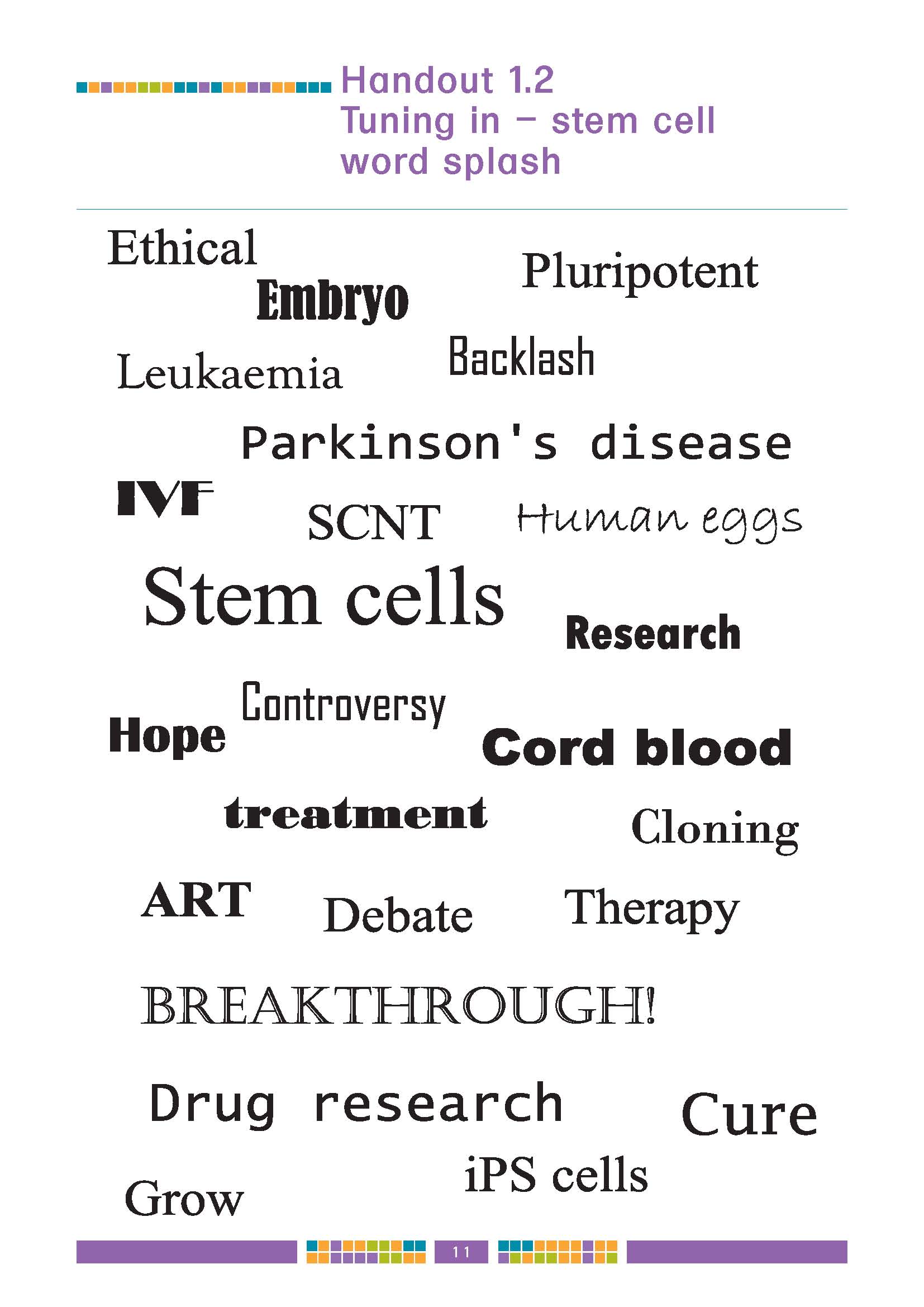 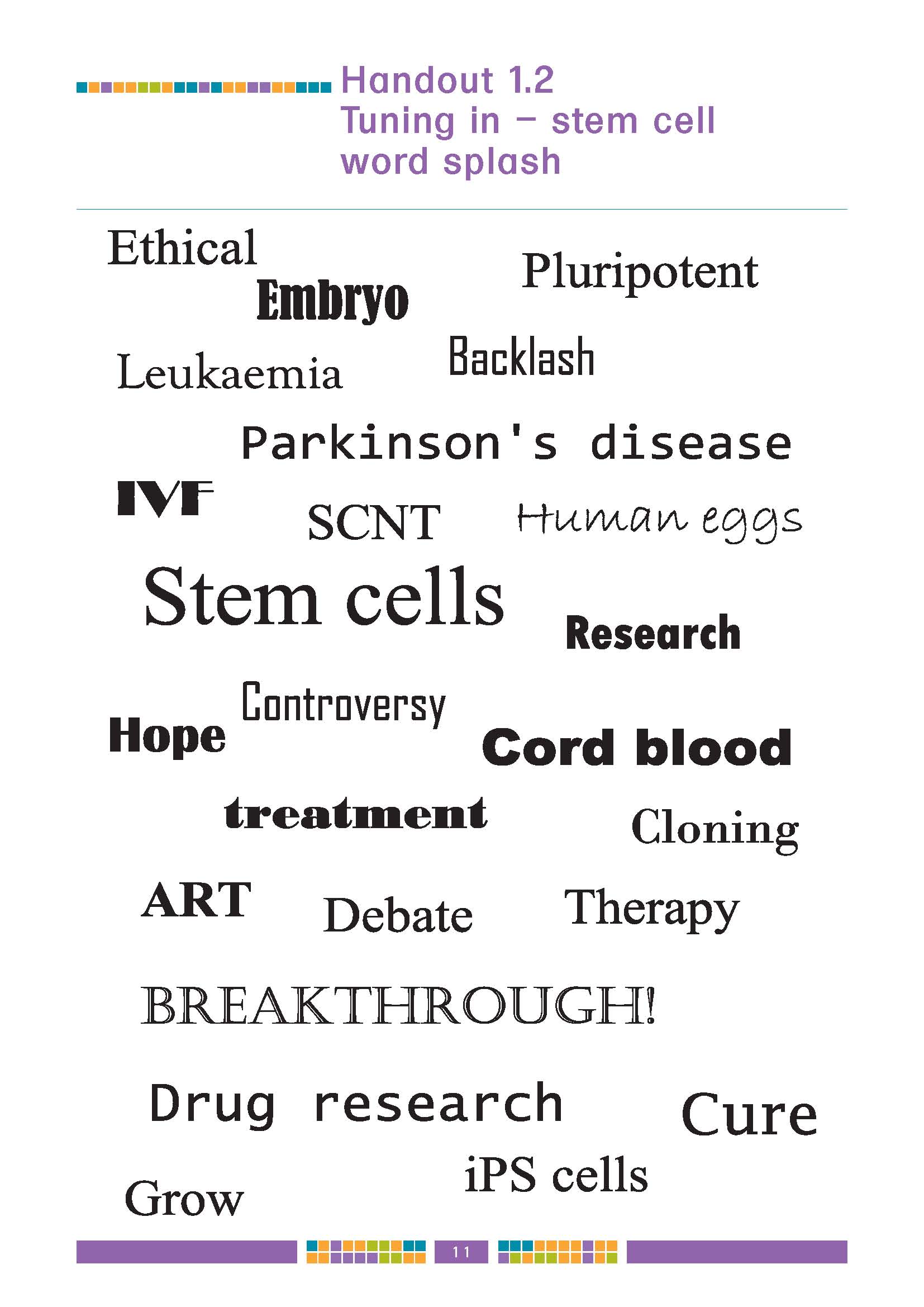 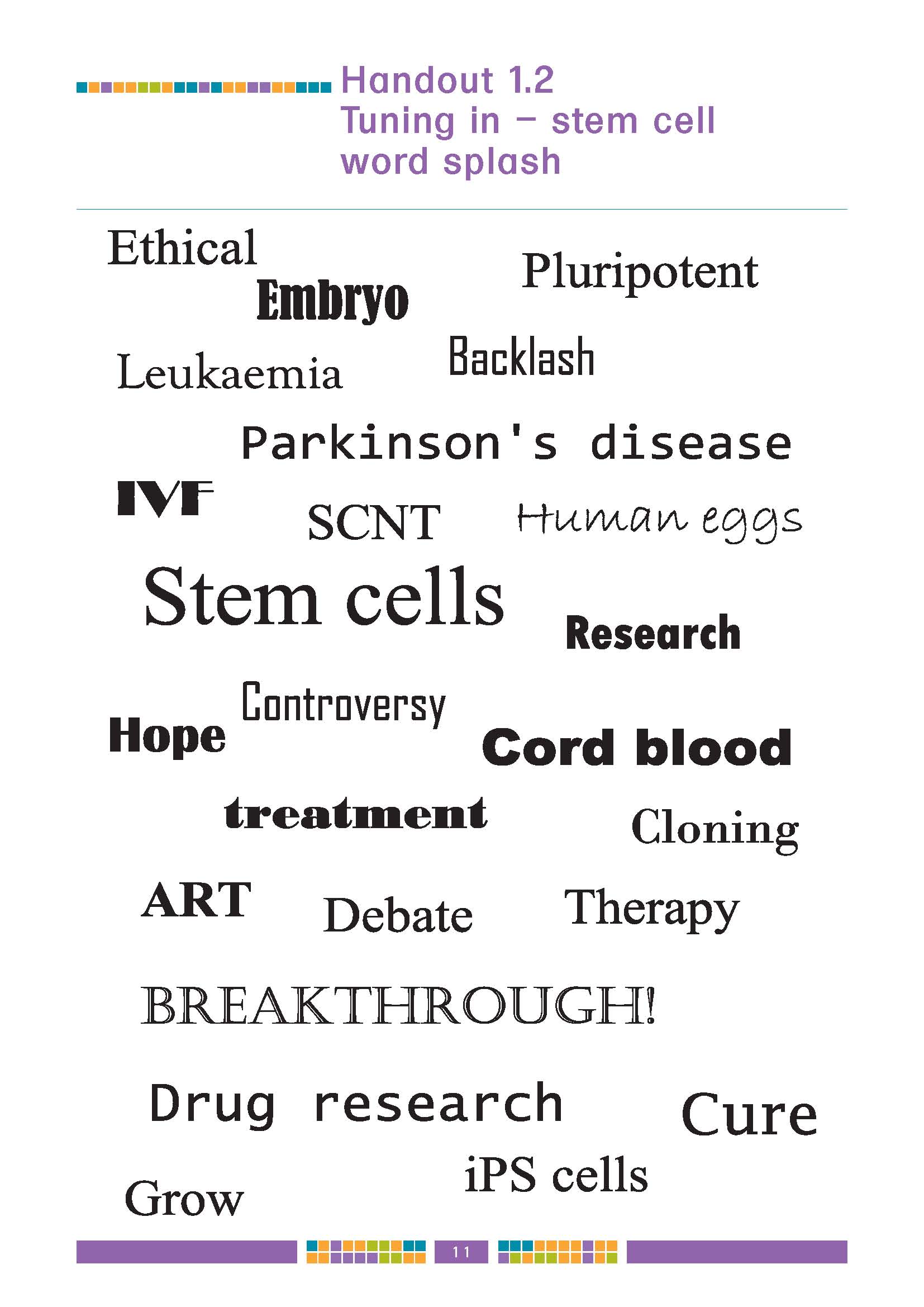 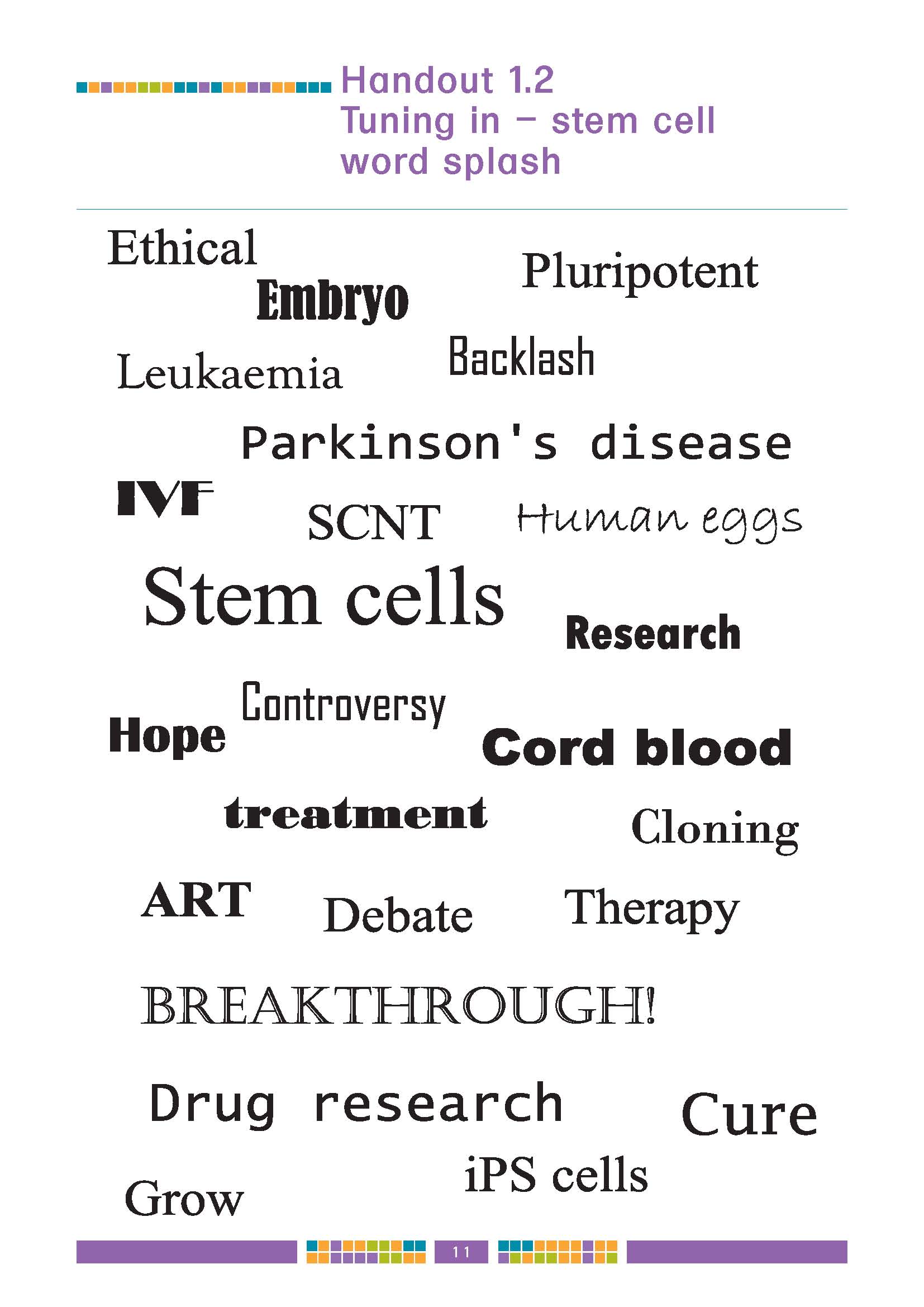 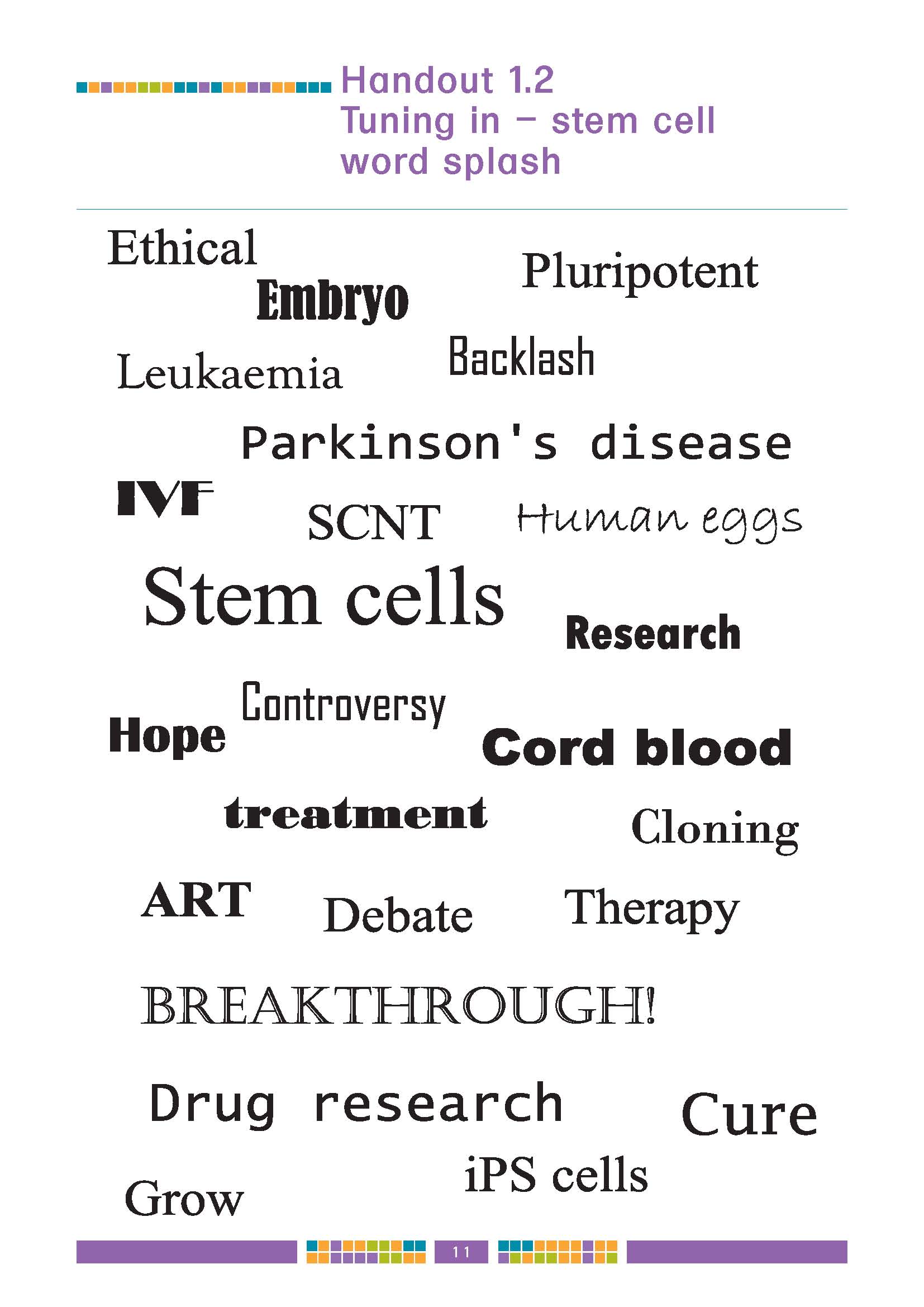 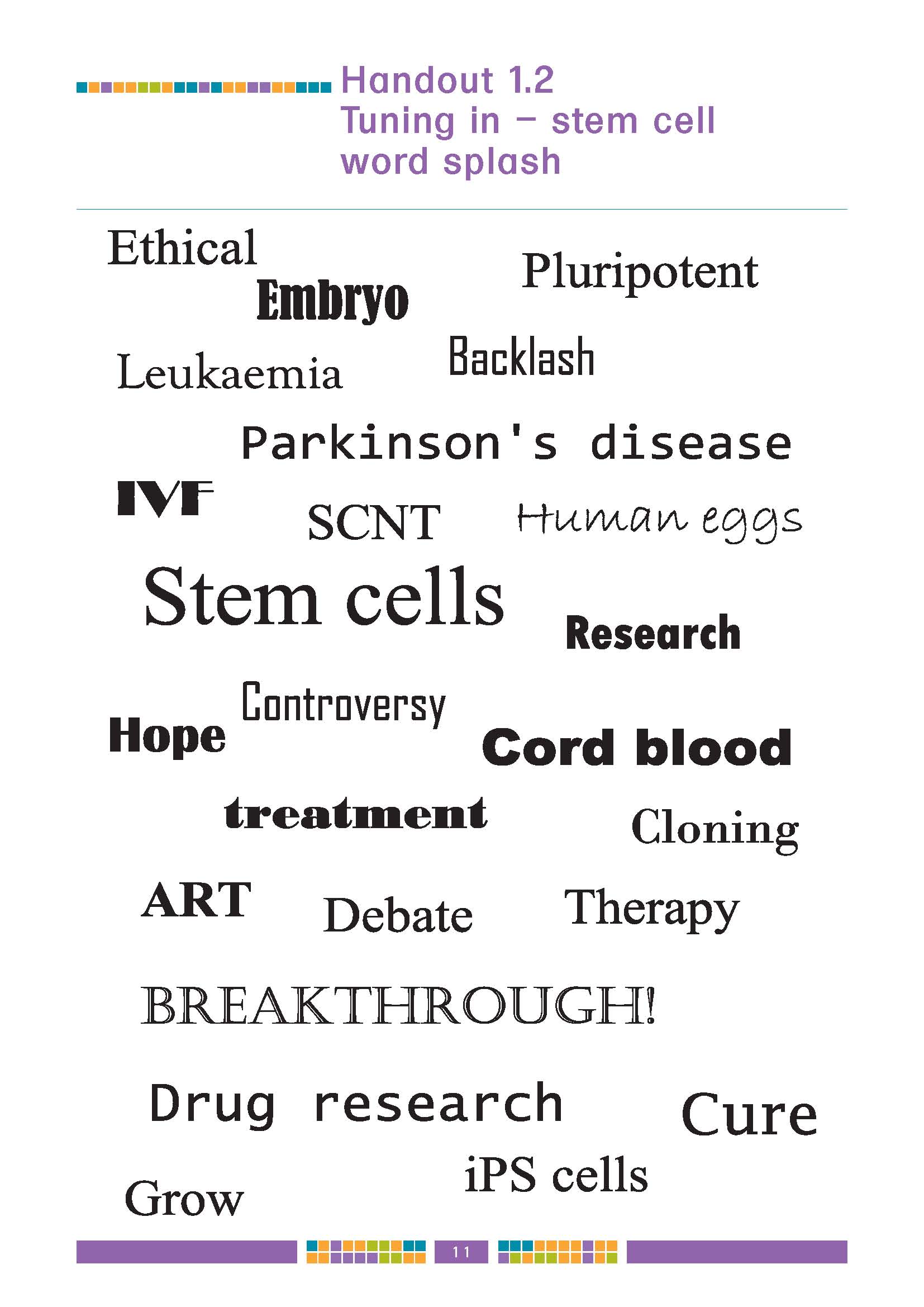 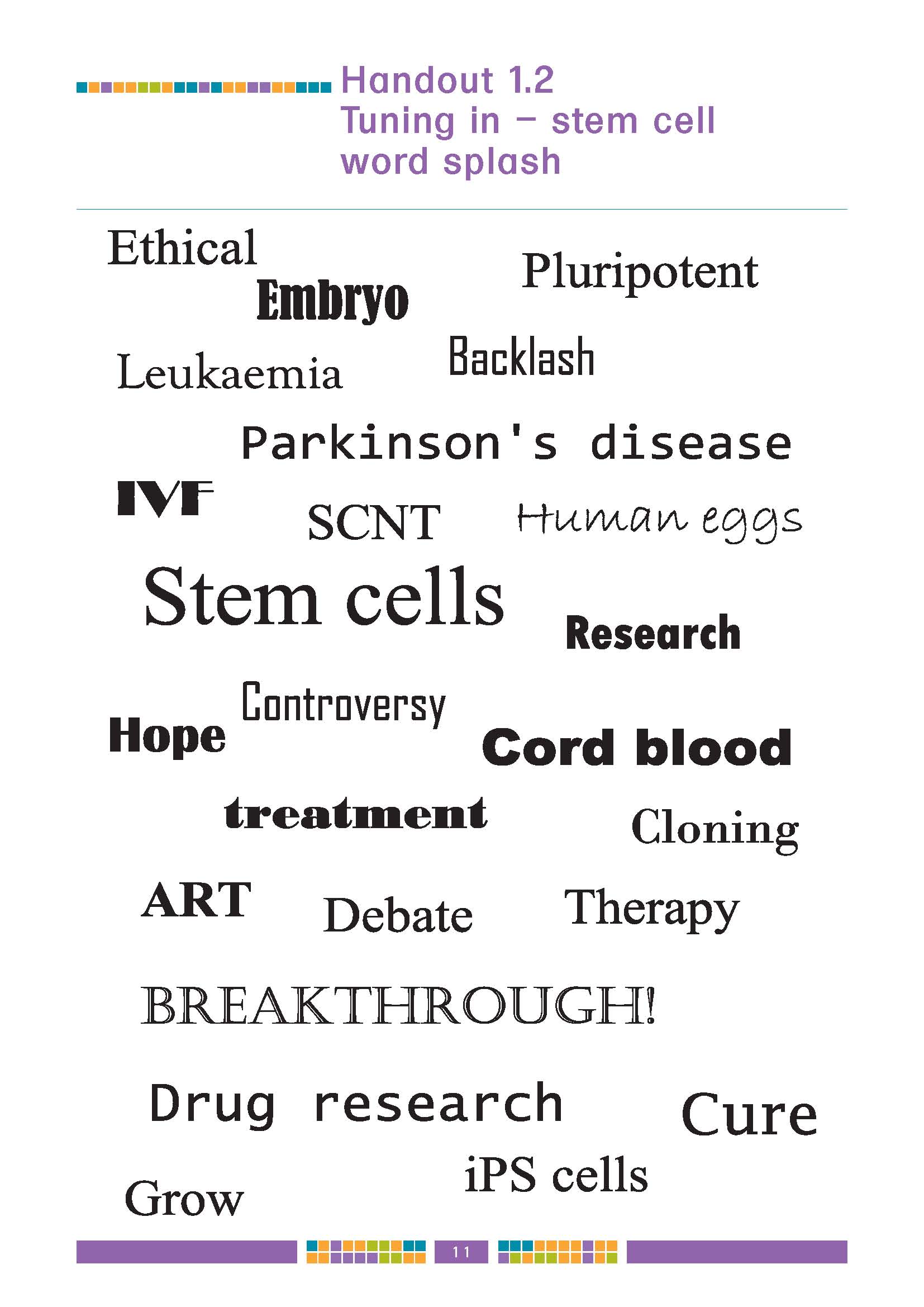 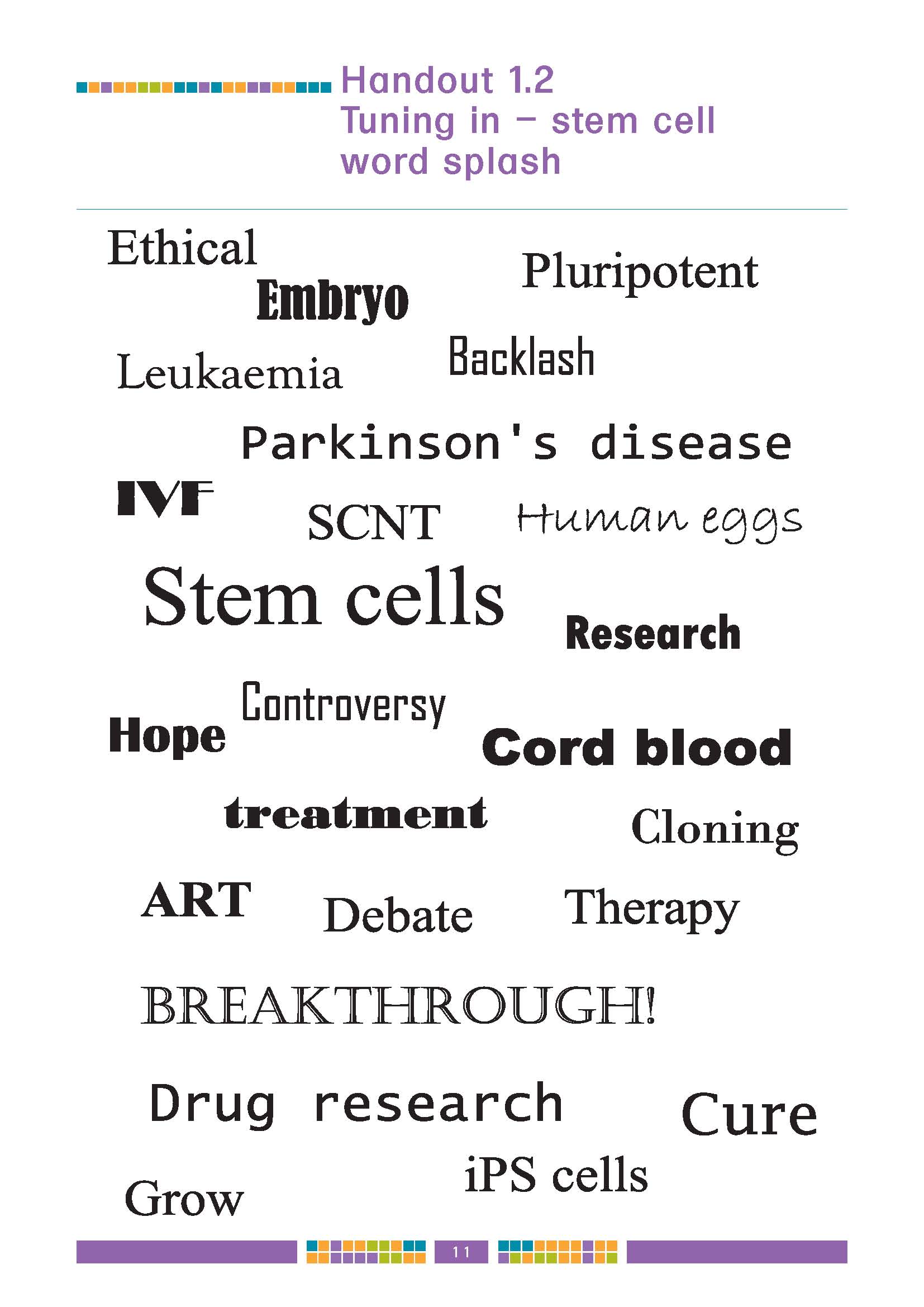 [Speaker Notes: All these have links back to stem cells.]
What is a Stem Cell?
the body is made up of about 200 different kinds of specialised cells such as muscle cells, nerve cells, fat cells and skin cells
all cells in the body come from stem cells
a stem cell is a cell that is not yet specialised
the process of specialisation is called differentiation
once the differentiation pathway of a stem cell has been decided, it can no longer become another type of cell on its own
Why are Stem Cells so special?
Stem cells can:
self-renew to make more stem cells
differentiate into a specialised cell type
Types of stem cells
Embryonic stem cells:
Cells from a 5-day old embryo that have the potential to become any cell in the body
Adult (somatic) stem cells:
Undifferentiated cells found in differentiated tissues
Only give rise to new cells from the tissues in which they are found
Eg Cells found in the bone marrow that renew blood cells
Eg Cells found in the dermis that renew skin cells
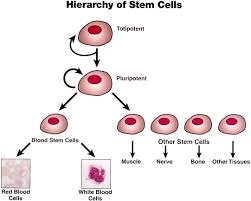 Toti, Pluri, and Multipotency
Pluripotency
Stem cells able to give rise to all cell types that make up the body, but not “extra embryonic” tissue. Eg amnion, chorion, etc.
Embryonic stem cells
Pluripotency can be demonstrated by:
Ability of the daughter cells from a single cell to form derivatives of all three embryonic germ layers (Endo-, Ecto- and Mesoderm)
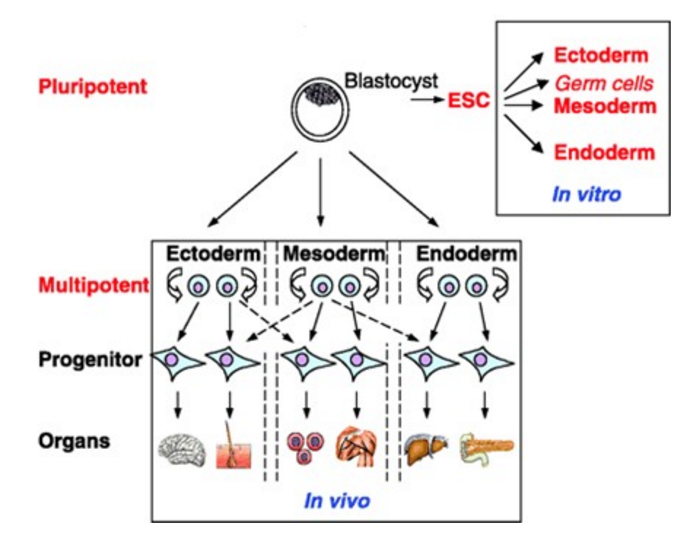 Toti, Pluri and Multipotency
Totipotent
Stem cell able to give rise to all cell types that make up the body, plus all of the cell types that make up extra embryonic tissues. Eg Placenta
Zygote
Multipotent
Stem cell able to develop into more that one type of cell in the body
Adult (Somatic) stem cells
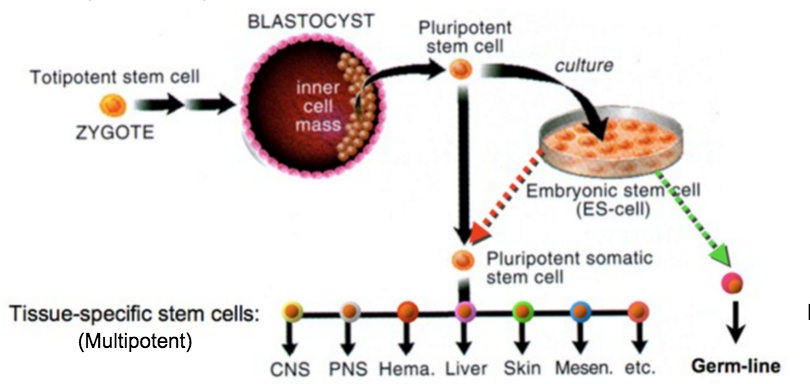 Stem cells and Therapy
Have the potential to be used in therapy to treat various degenerative diseases
Eg Parkinson’s, diabete’s and spinal injuries
Sources of Stem Cells
3 main sources:
Umbilical Cord and placental blood
Embryonic cells
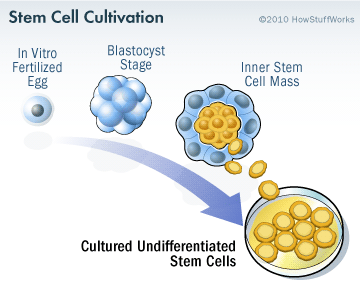 Adult stem cells
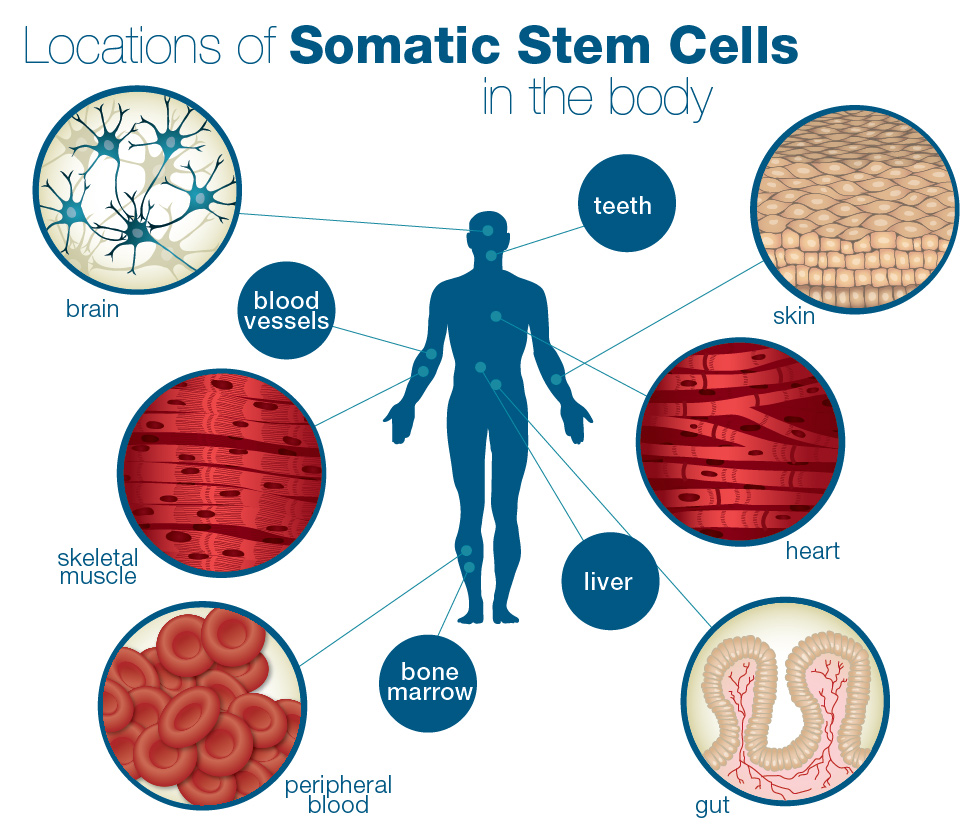 Stem Cell Research
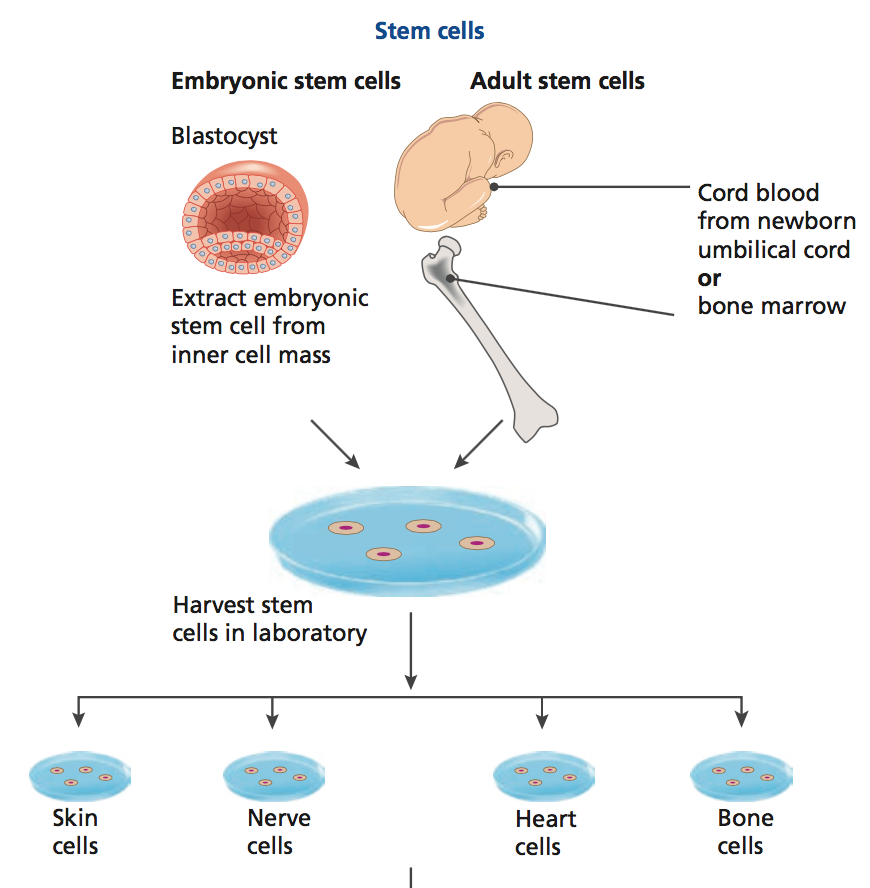 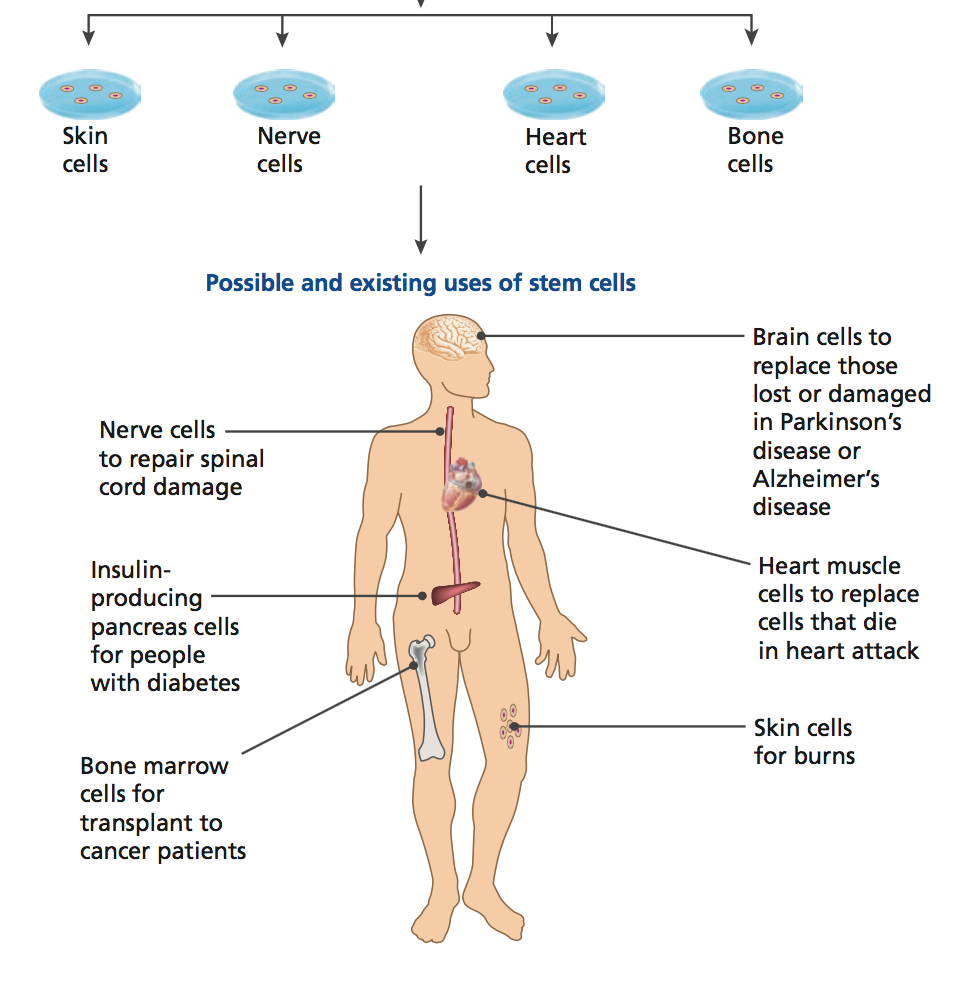 Recap Questions
7.3  7.8

Complete the Mitosis and Cell Cycle checkpoints concept map